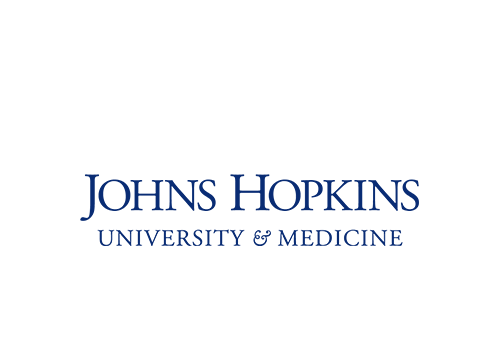 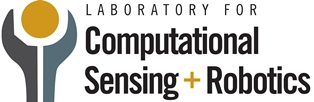 Objective Surgical Skill Assessment of Computer-Aided Hysterectomy Procedures
Group 12

Student
Elif Bilgin
ebilgin1@jhu.edu
Mentors
Anand Malpani, PhD
amalpan1@jhu.edu

Molly O’Brien, BS
mobrie38@jhu.edu

Clinical Collaborator
Chi Chiung Grace Chen, MD MHS (Gynecology & Obstetrics)
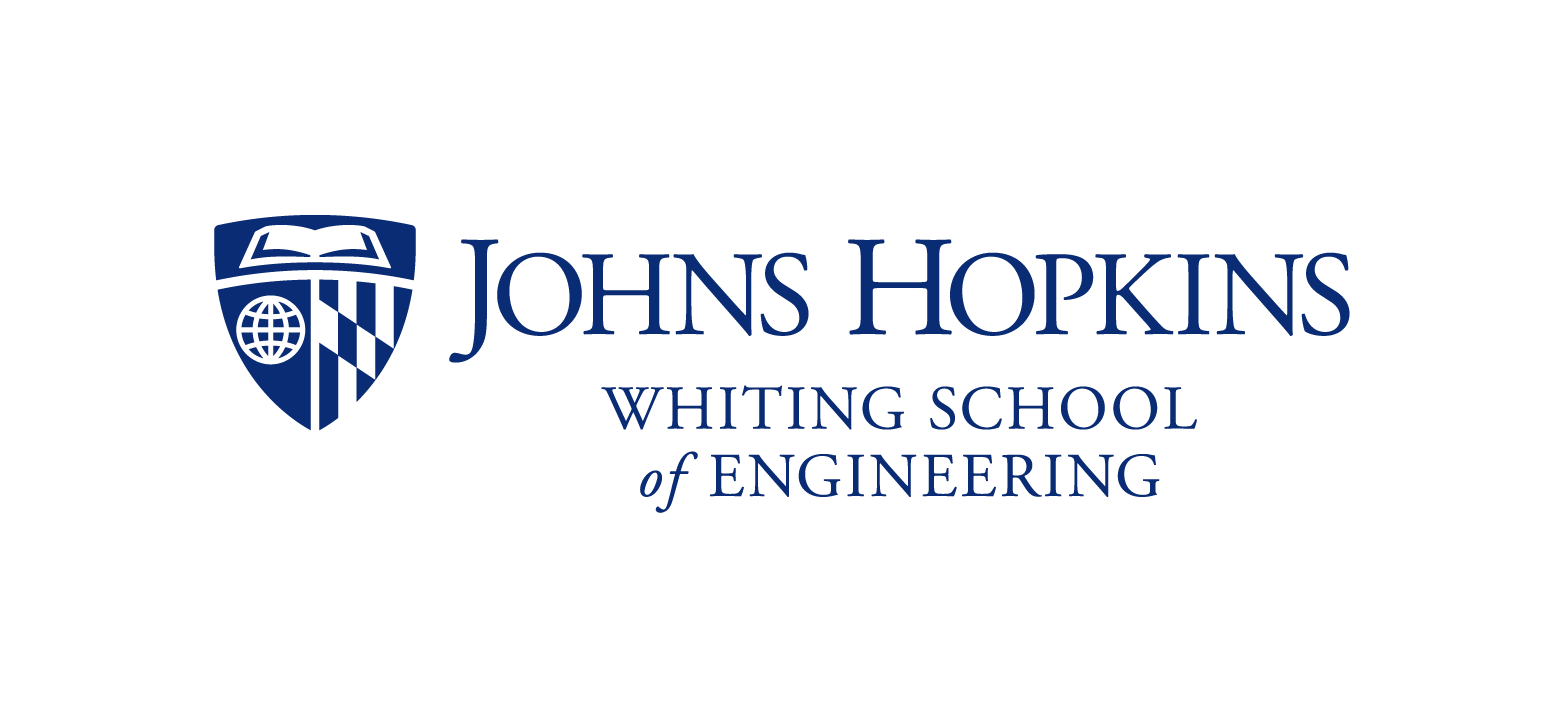 Johns Hopkins Malone Center for Engineering in Healthcare
601.456/601.656/601.356 CIS II Spring 2019
Background
“Technological developments are enabling capture and analysis of larger amounts of complex surgical data…[This] allows for the objective computer-aided technical skill evaluation for scalable, accurate assessment; individualized feedback, and automated coaching.”*

The ability to objectively assess the skill level of surgeons is critical for training future surgeons.
*Swaroop Vedula, S & O Malpani, Anand & Tao, Lingling & Chen, George & Gao, Yixin & Poddar, Piyush & Ahmidi, Narges & Paxton,  Christopher & Vidal, René & Khudanpur, Sanjeev & Hager, Gregory & Chiung Grace Chen, Chi. (2016). Analysis of the Structure of Surgical Activity for a Suturing and Knot-Tying Task.
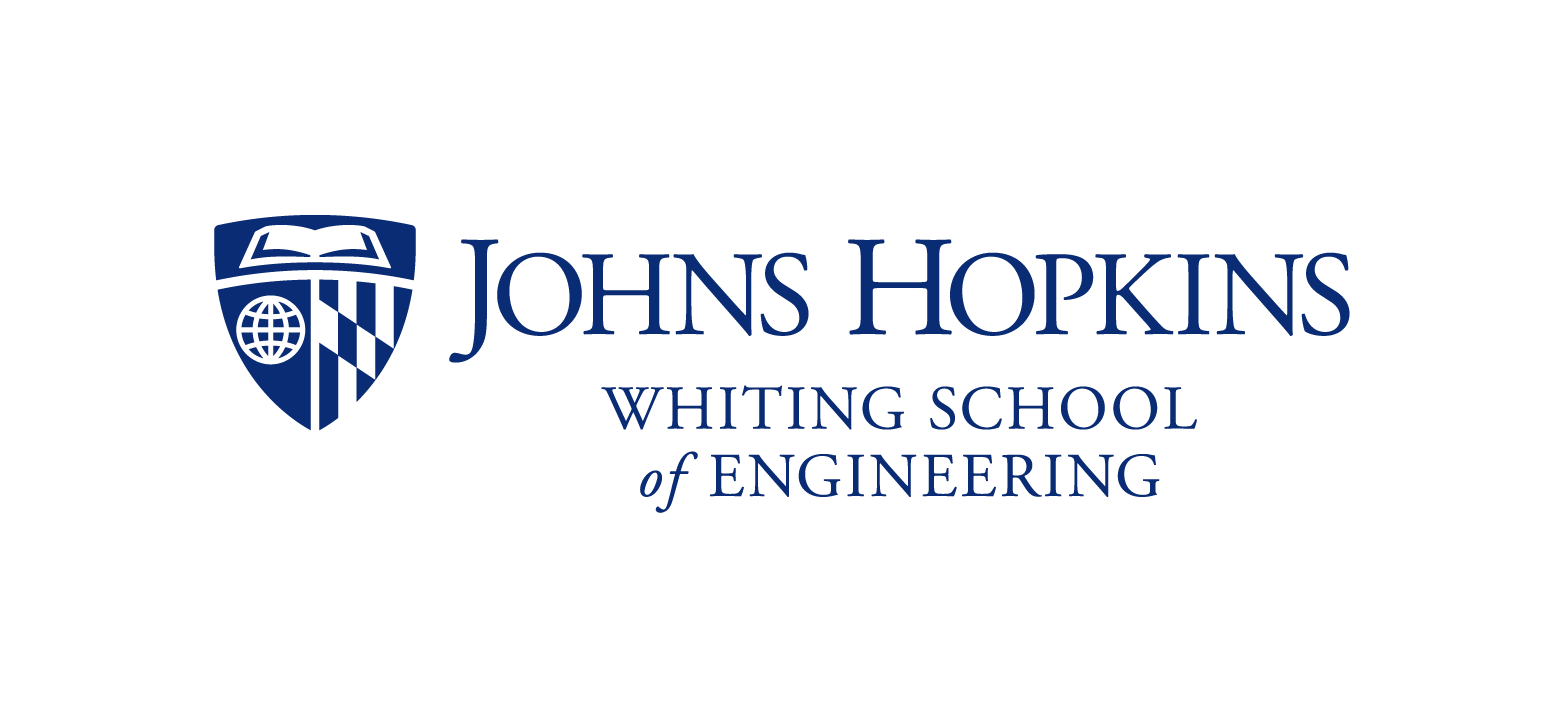 Johns Hopkins Malone Center for Engineering in Healthcare
601.456/601.656/601.356 CIS II Spring 2019
Hysterectomy Procedure
Hysterectomy is the process of the removal of the uterus

Colpotomy is a particular step in the hysterectomy procedure where the connective tissue attaching the uterus to the vaginal opening is removed to release the uterus before removal
20x Speed - Video provided by mentor
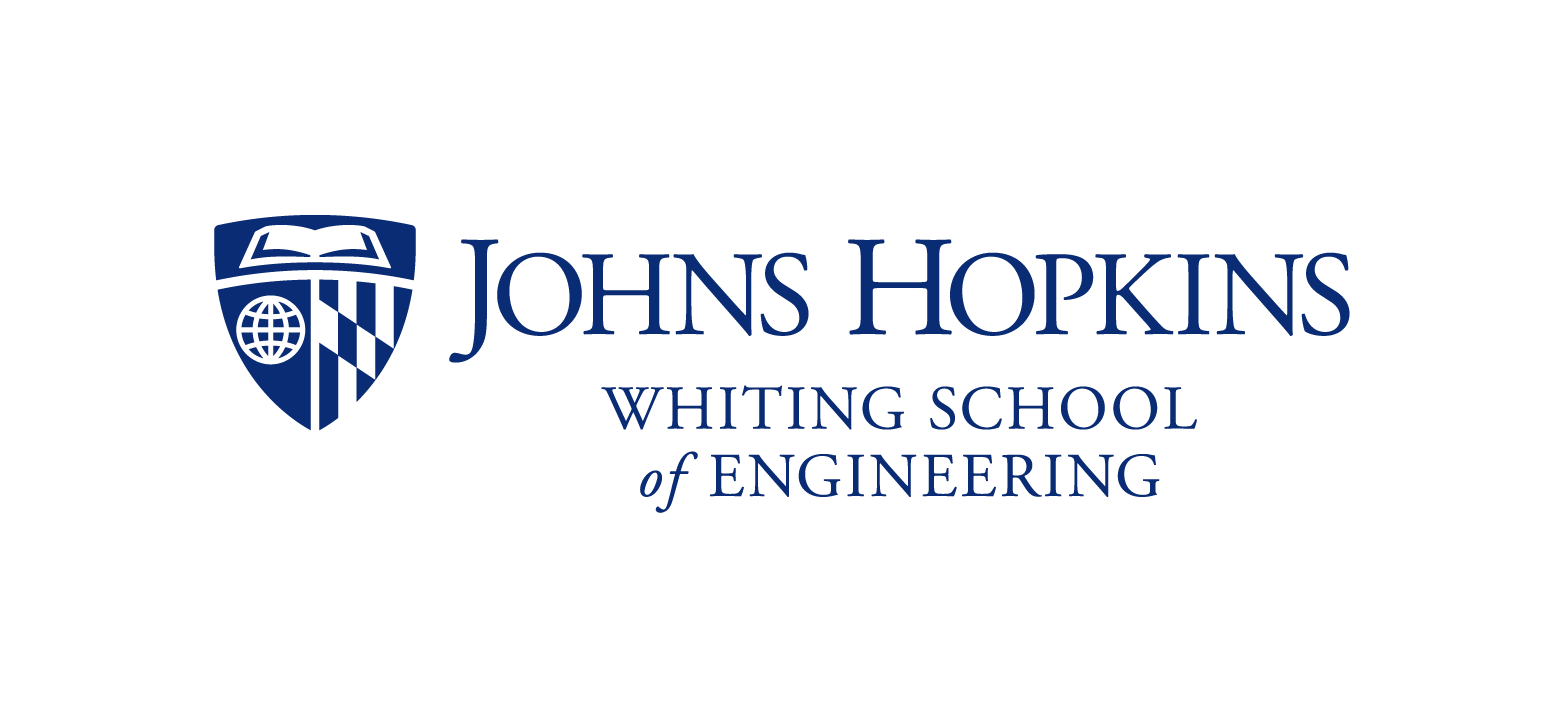 Johns Hopkins Malone Center for Engineering in Healthcare
601.456/601.656/601.356 CIS II Spring 2019
Previous Works
Majority of previous research utilized virtual reality simulation, and captured data directly from the robot

Studied surgical tasks including suturing, knot-tying, needle passing, cutting and dissection, using features including but not limited to:
Task completion time
Path length
Moving time
Velocity
Idle time
Energy activation

Previous work from our lab focused on the final step of hysterectomy, vaginal cuff closure
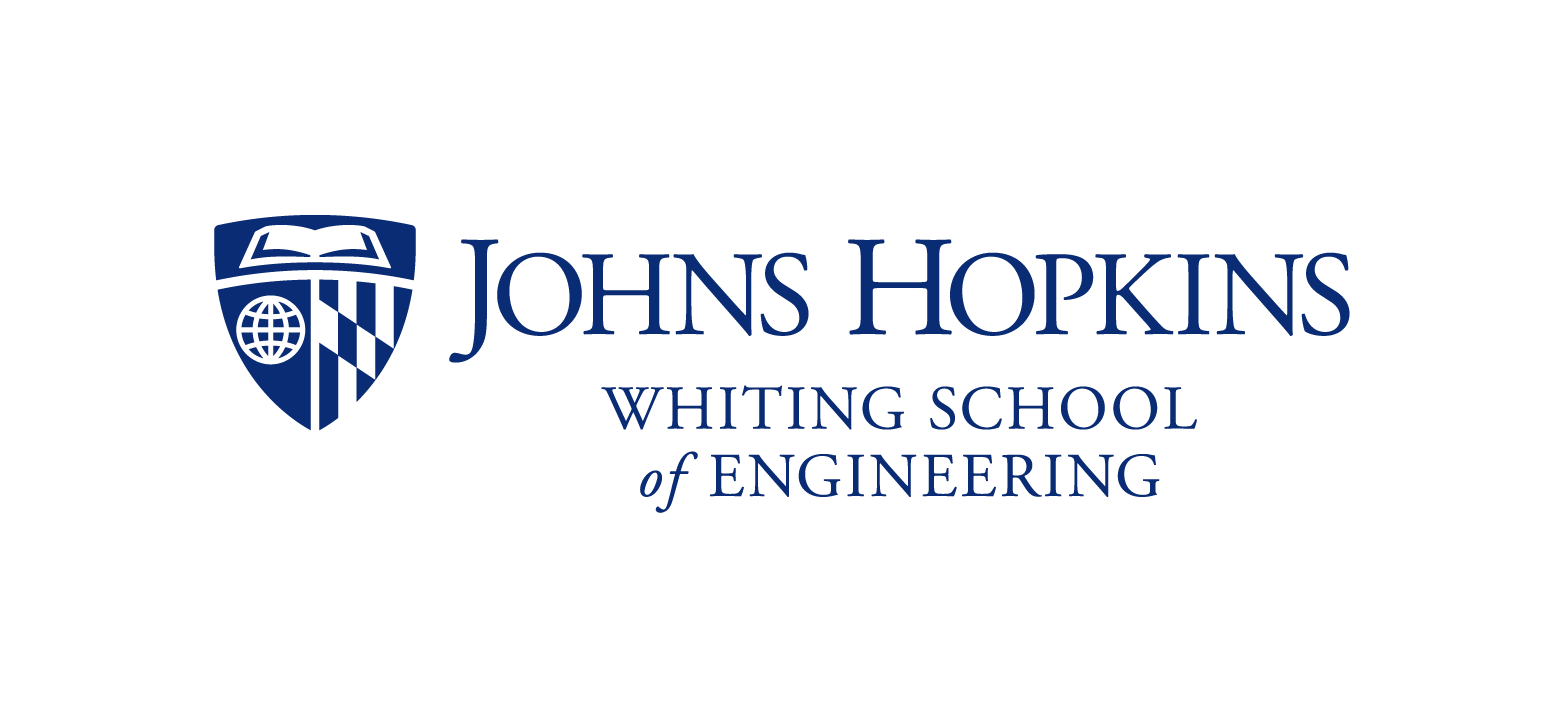 Johns Hopkins Malone Center for Engineering in Healthcare
601.456/601.656/601.356 CIS II Spring 2019
Objectives
Automatically assess skill in robot assisted hysterectomy procedures, particularly the colpotomy step. 

Using video footage from procedures at Johns Hopkins Hospital, as well as motion data from the da Vinci Surgical System.
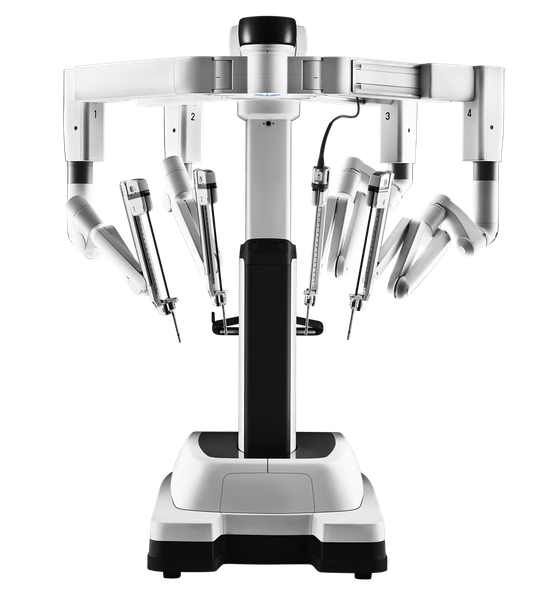 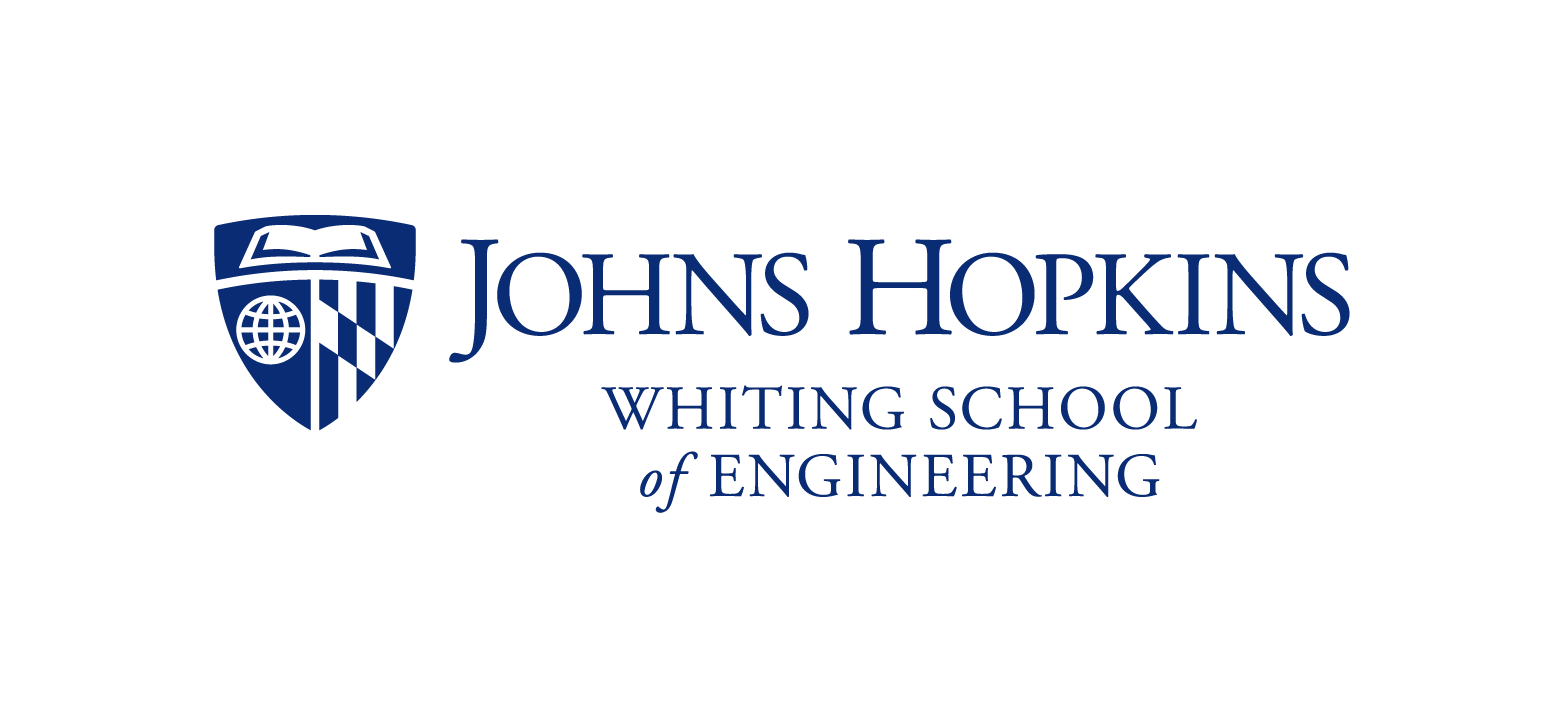 Johns Hopkins Malone Center for Engineering in Healthcare
601.456/601.656/601.356 CIS II Spring 2019
[Speaker Notes: Talk about the metrics]
Technical Approach
PHASE 1
Feature-based ML Algorithms
Linear regression
Logistic regression
Data from the da Vinci Surgical System + Video
MIN/EXP: Classification
“This is an Expert/Trainee”
OR
MAX: Score
PHASE 2
Deep Neural Networks and RNNs
HMM (Hidden Markov Models)
SVM (Support Vector Machine)
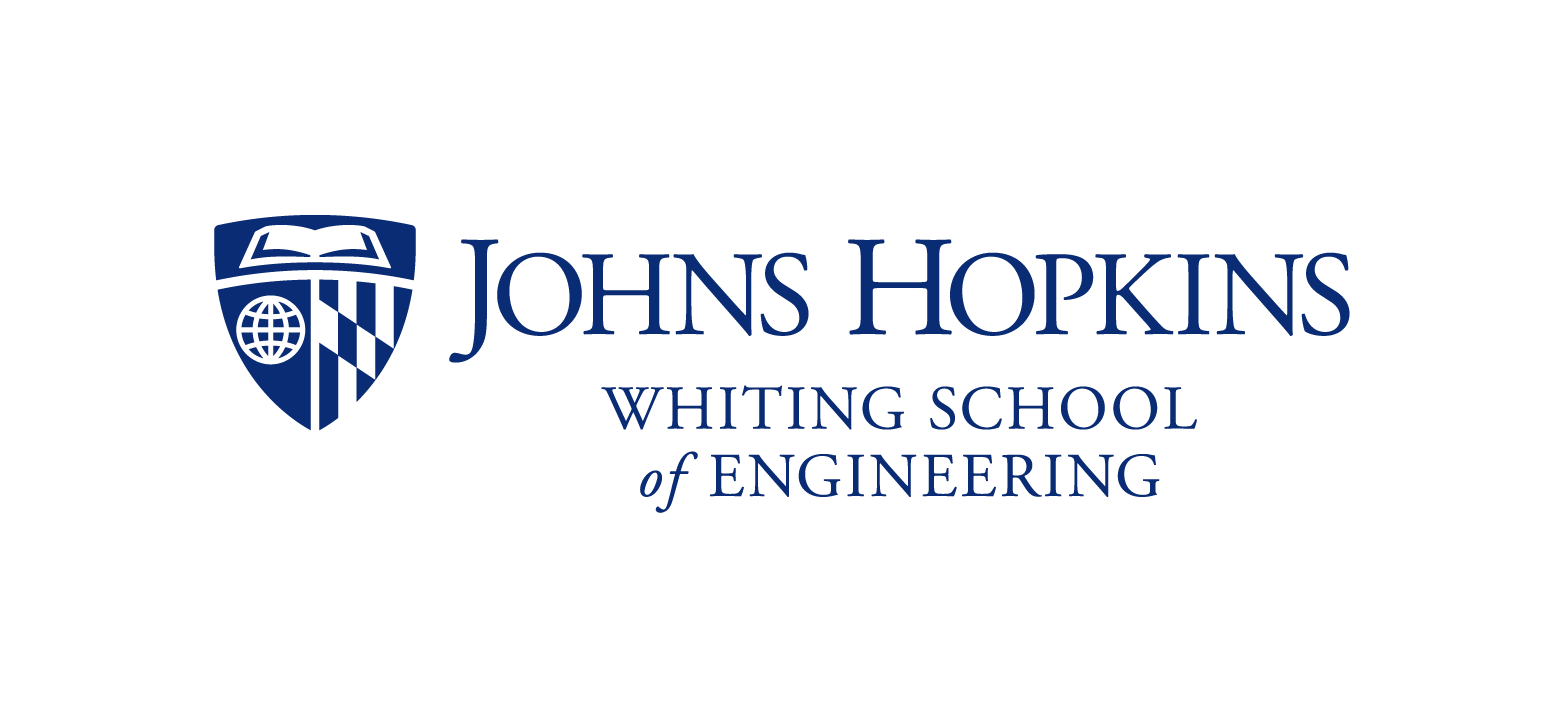 Johns Hopkins Malone Center for Engineering in Healthcare
601.456/601.656/601.356 CIS II Spring 2019
[Speaker Notes: Novice category is claiming that all trainees are bad but they may have gotten better after studying and vice versa can be true – attendings do not necessarily have to be really good. Making that assumption is what we have not but we’re looking at getting scores from surgeons to avoid this bias.]
Workflow
Acquire data access
Become acquainted with the data, set up environment for working on data, and segment hysterectomy procedure video footage to extract the colpotomy step.
Statistics
Establish statistical data to be collected such as path length, duration of cautery, energy usage, acceleration. Collect data.
PHASE 1
Look for trends in statistical data as a measure of expertise, use feature-based ML algorithms to classify data according to these trends.
Trends
Implement previously existing DNN and RNN methods and apply to our data.
Implement previous approaches from lab
Using time series data
Pass time series data through various deep neural networks and recurrent neural networks.
PHASE 2
Fine-tuning
Fine-tune parameters in the neural networks to achieve 80% accuracy (or higher).
Scoring
Our max deliverable, get scores for each surgery by surgeons to measure level of expertise.
MAX
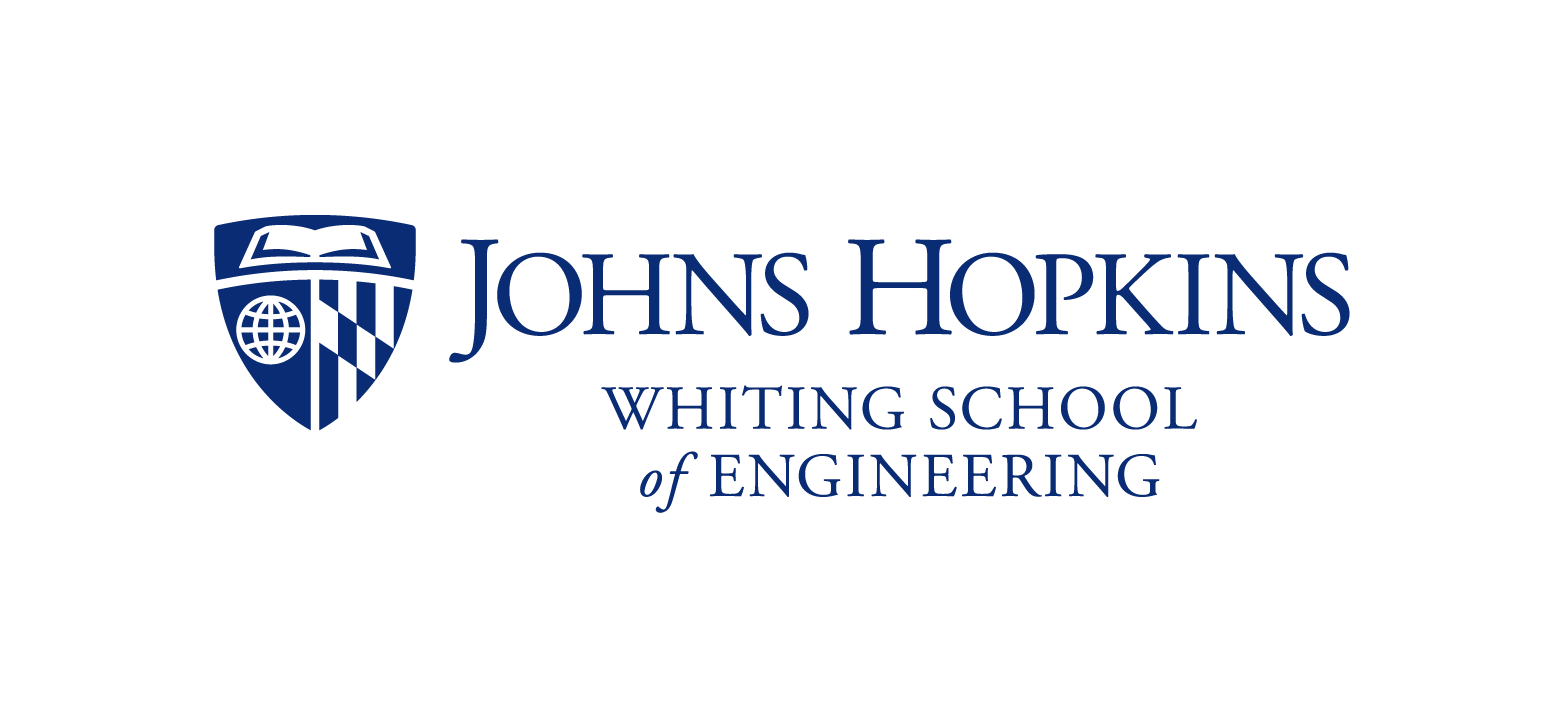 Johns Hopkins Malone Center for Engineering in Healthcare
601.456/601.656/601.356 CIS II Spring 2019
[Speaker Notes: Our criteria for success of this project that we are able to predict expert vs novice with an accuracy of 80%]
Deliverables
Minimum deliverables: 
Statistics on video, kinematics and motion data
Apply feature-based ML methods to get an Expert/Trainee classification at an accuracy level of 80%.
Expected deliverables:  
Apply Deep Learning methods to time series data such as DNNs and RNNs to get an Expert/Trainee classification at an accuracy level of 80%.
Maximum deliverables: 
Use the minimum and maximum deliverables to regress a skill score.
Skill ratings collected from surgeons in the Gynecology department of Johns Hopkins Hospital.
PHASE 1
Feature-based ML Algorithms
Data from the da Vinci Surgical System + Video
MIN/EXP: Classification
“This is an Expert/Trainee”
OR
MAX: Score
Deep Neural Networks and RNNs
PHASE 2
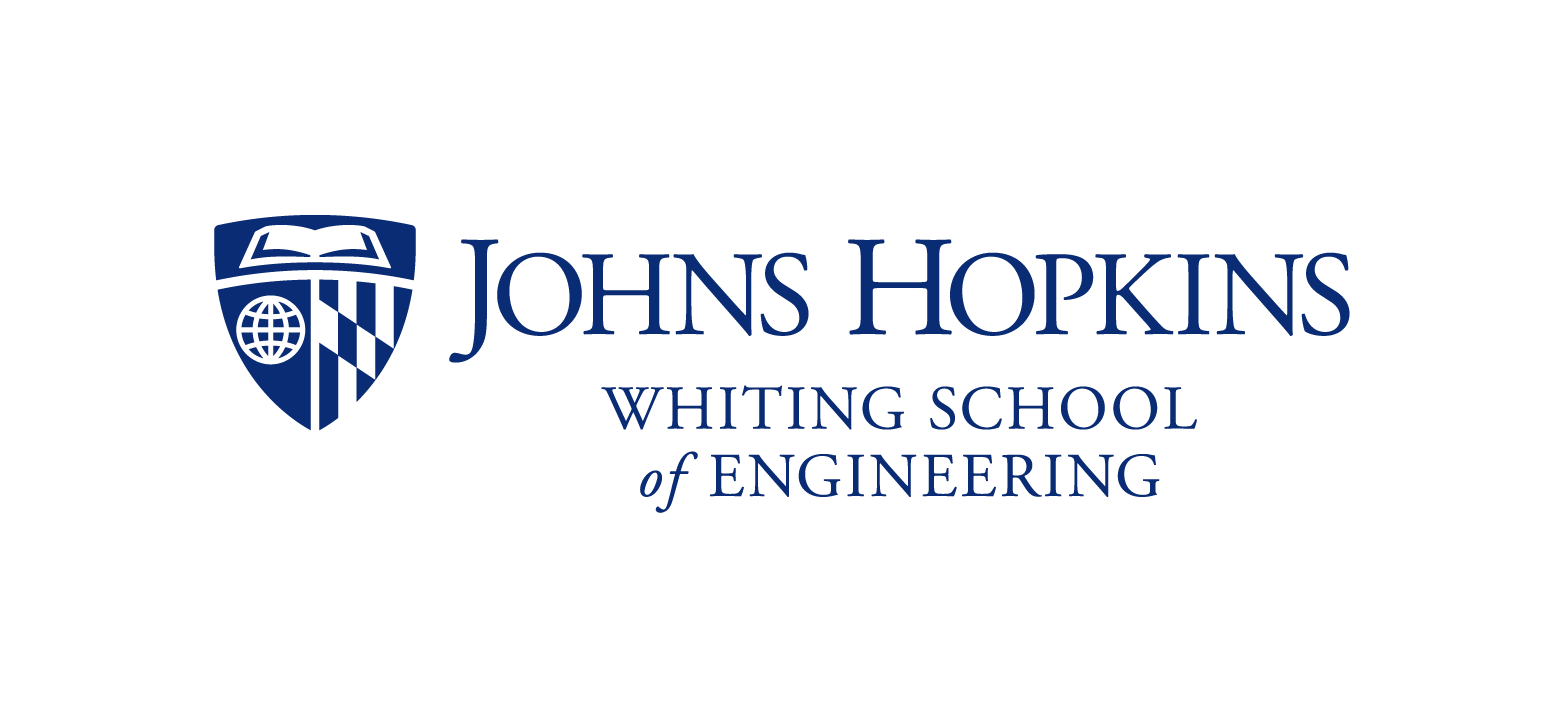 Johns Hopkins Malone Center for Engineering in Healthcare
601.456/601.656/601.356 CIS II Spring 2019
Dependencies
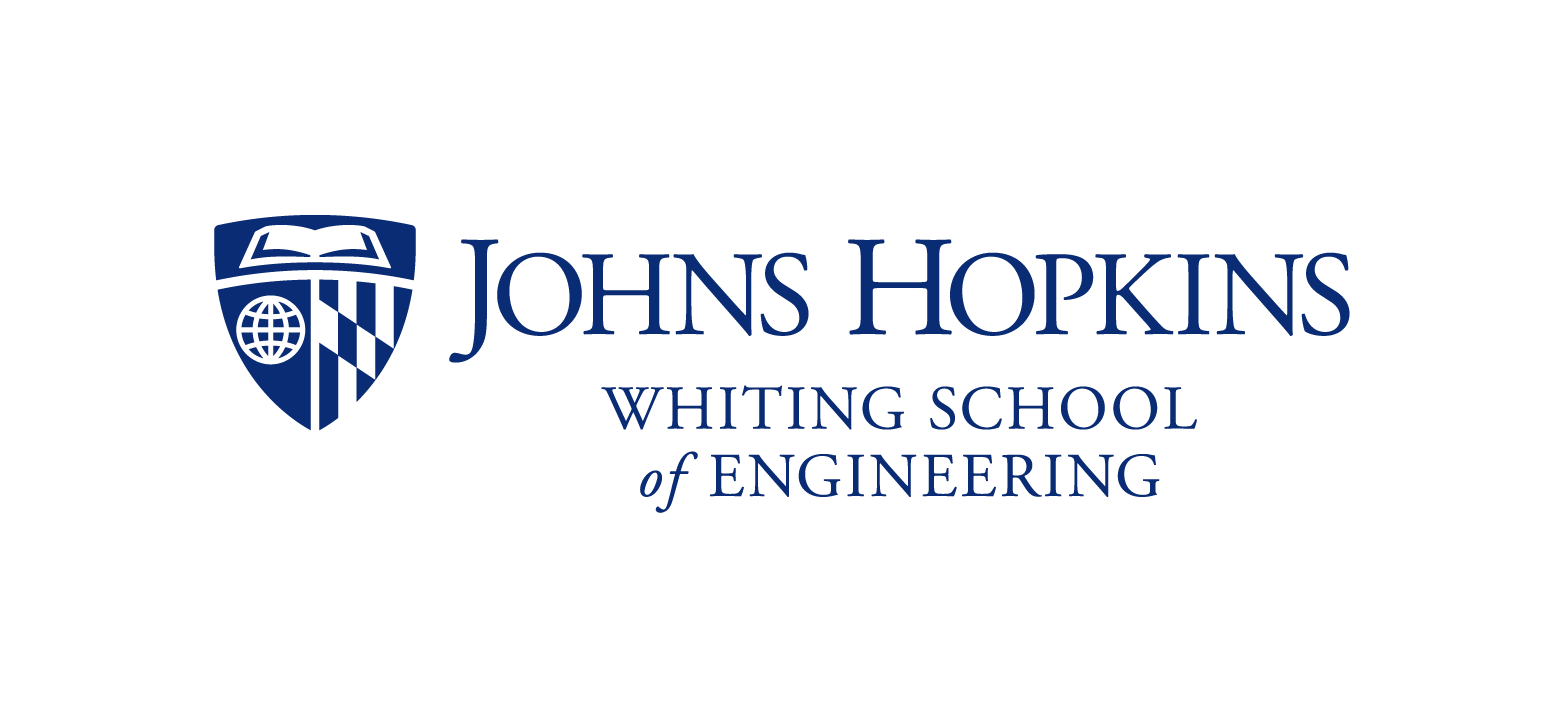 Johns Hopkins Malone Center for Engineering in Healthcare
601.456/601.656/601.356 CIS II Spring 2019
Schedule
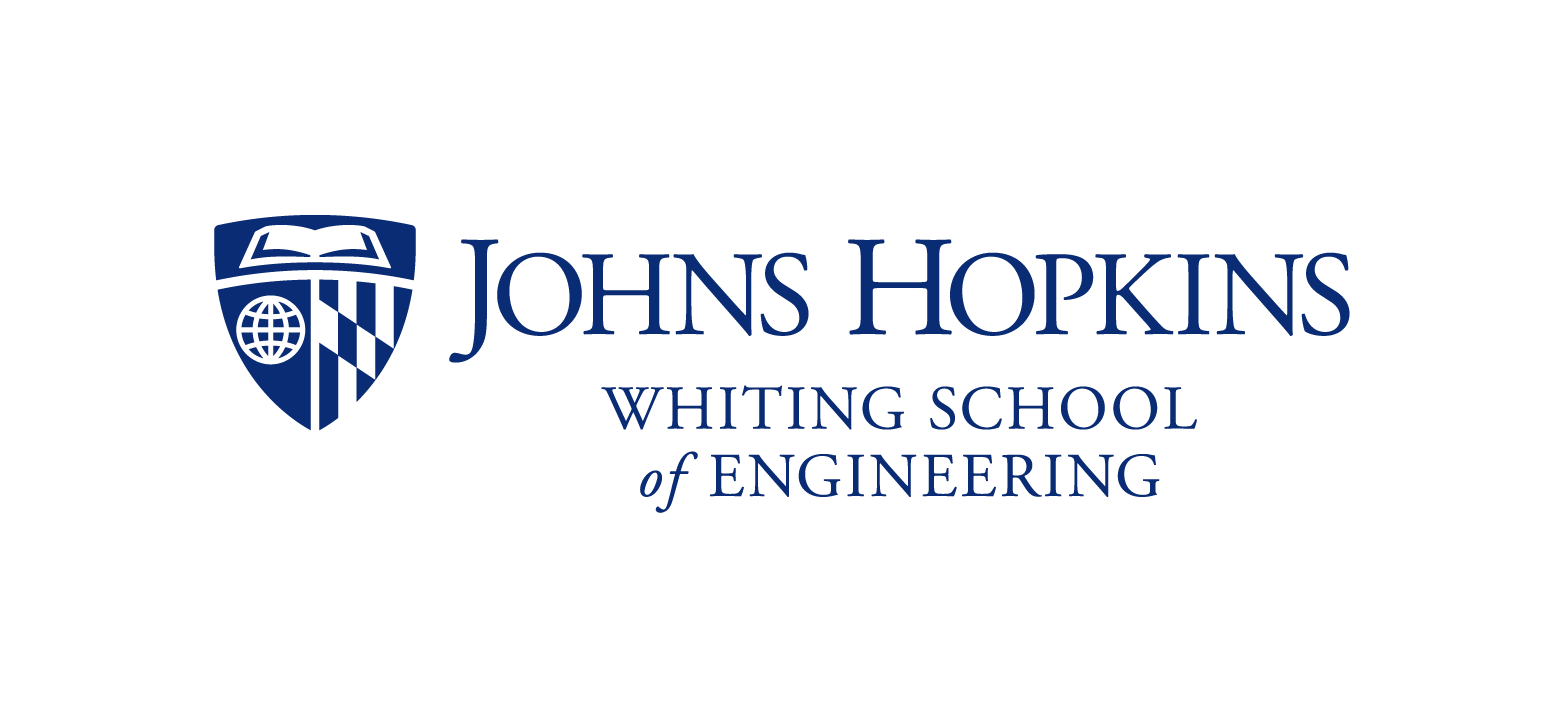 Johns Hopkins Malone Center for Engineering in Healthcare
601.456/601.656/601.356 CIS II Spring 2019
Key dates and milestones
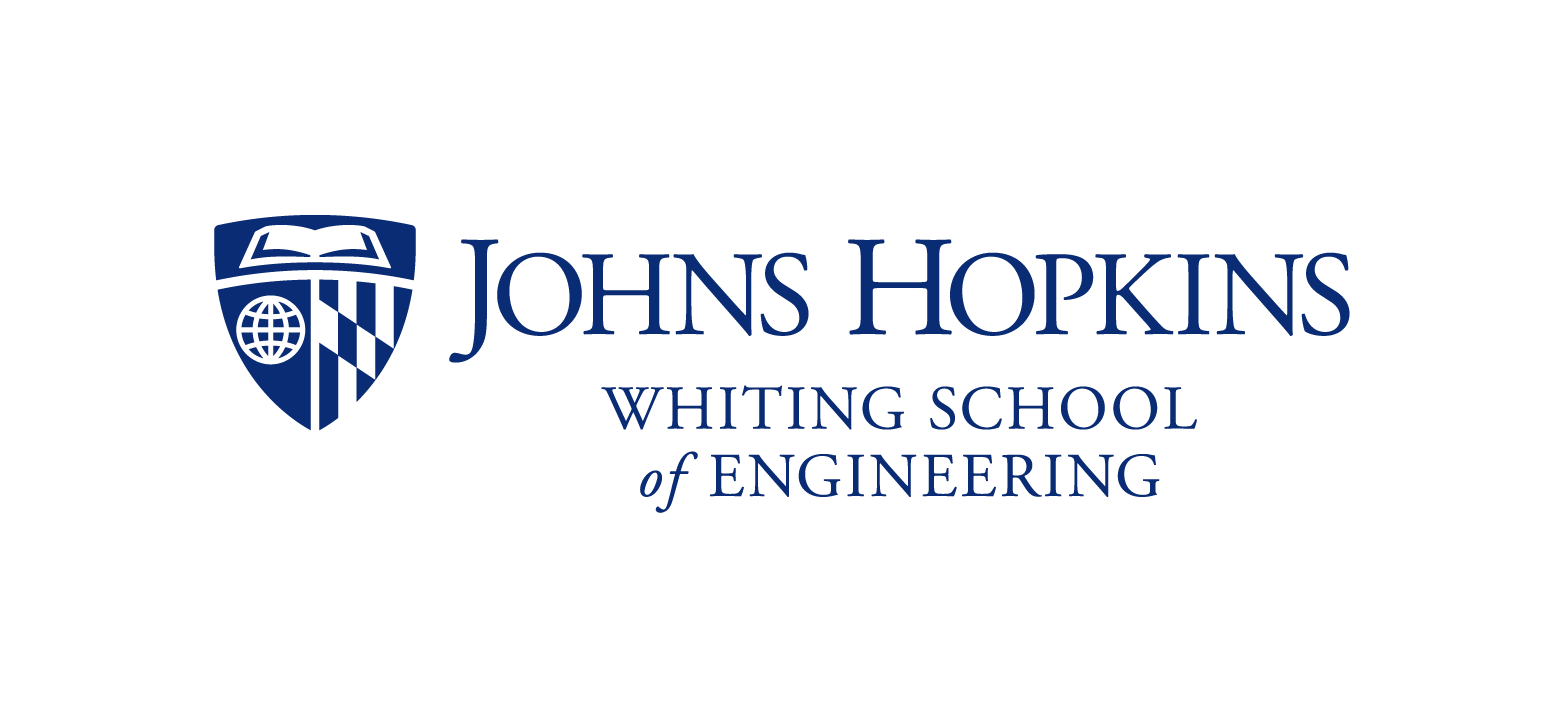 Johns Hopkins Malone Center for Engineering in Healthcare
601.456/601.656/601.356 CIS II Spring 2019
Management Plan
Weekly meetings with mentors on Thursday mornings

Set up a Git repository for version control
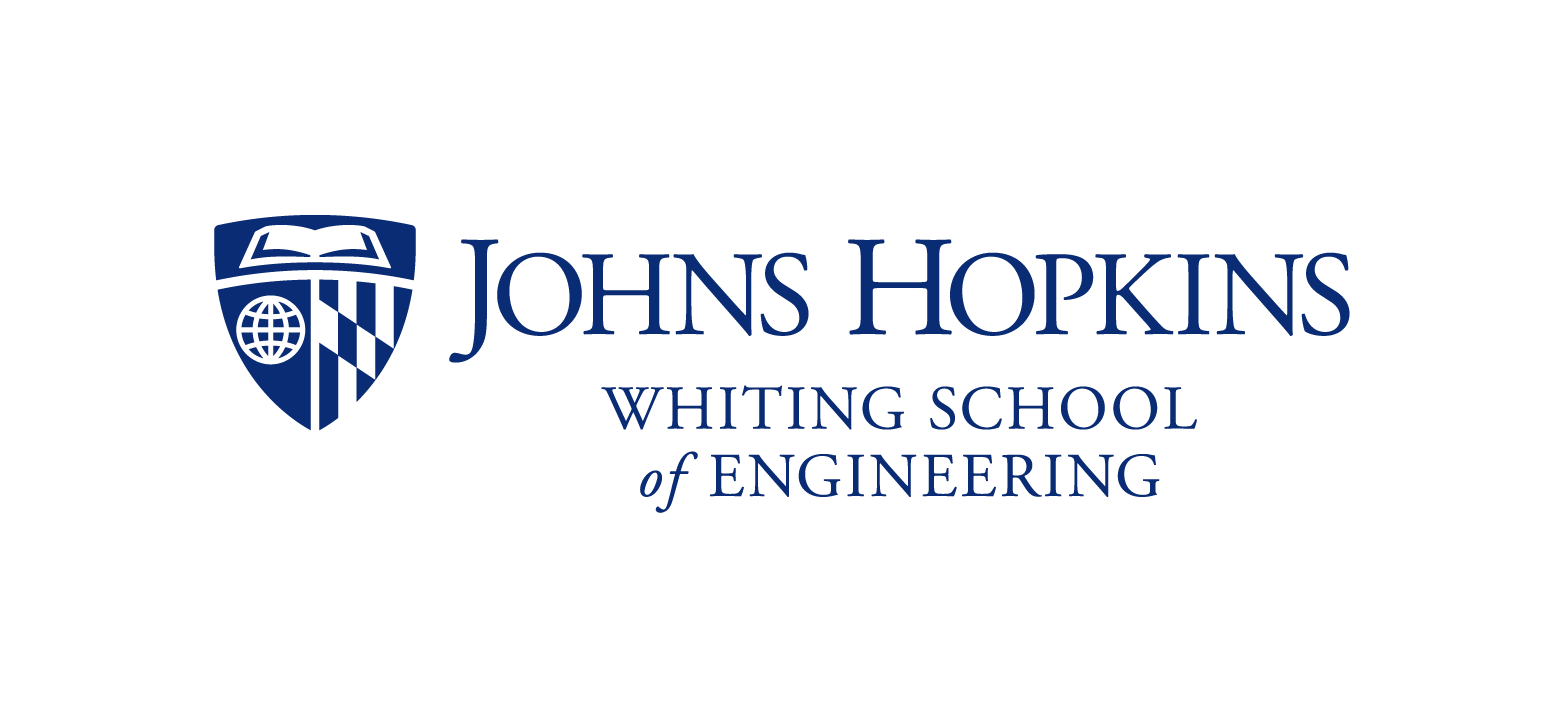 Johns Hopkins Malone Center for Engineering in Healthcare
601.456/601.656/601.356 CIS II Spring 2019
Reading list
Robotic Surgery Papers Regarding Hysterectomy

Malpani, A & Martinez, N & Vedula, S & Hager, G & Chen, C. (2018). 17: Automated skill classification using time and motion efficiency 	metrics in vaginal cuff closure. American Journal of Obstetrics and Gynecology. 218. S891-S892. 

Papers Regarding Scope of Project

Azari, David P. et al. “Modeling Surgical Technical Skill Using Expert Assessment for Automated Computer Rating.” Annals of surgery (2017)

Ershad, Marzieh & Rege, R & Majewicz Fey, A. (2018). Meaningful Assessment of Robotic Surgical Style using the Wisdom of Crowds. 	International Journal of Computer Assisted Radiology and Surgery. 13. 10.1007/s11548-018-1738-2. 

Swaroop Vedula, S & O Malpani, Anand & Tao, Lingling & Chen, George & Gao, Yixin & Poddar, Piyush & Ahmidi, Narges & Paxton, Christopher & 	Vidal, René & 	Khudanpur, Sanjeev & Hager, Gregory & Chiung Grace Chen, Chi. (2016). Analysis of the Structure of Surgical 	Activity for a Suturing and Knot-Tying Task. 

Soto, Enrique & Lo, Yungtai & Friedman, Kathryn & Soto, Carlos & Nezhat, Farr & Chuang, Linus & Gretz, Herbert. (2011). Total laparoscopic 	hysterectomy versus da Vinci robotic hysterectomy: Is using the robot beneficial?. Journal of gynecologic oncology. 22. 253-	9. 10.3802/jgo.2011.22.4.253. 

Poddar, Piyush & Ahmidi, Narges & Swaroop Vedula, S & Ishii, Lisa & Hager, Gregory & Ishii, Masaru. (2014). Automated Objective Surgical Skill 	Assessment in the Operating Room Using Unstructured Tool Motion. International journal of computer assisted radiology and 	surgery. 

Zhang, Yetong & Law, Hei & Kim, Tae-Kyung & Miller, David & Montie, James & Deng, Jia & Ghani, Khurshid & the Michigan Urological Surgery 	Improvement Collaborative, for. (2018). Surgeon Technical Skill Assessment Using Computer Vision-Based Analysis. The 	Journal of Urology.

Machine Learning Papers

Malpani, Anand & Swaroop Vedula, S & Chiung Grace Chen, Chi & Hager, Gregory. (2015). A study of crowdsourced segment-level surgical 	skill assessment using pairwise rankings. International journal of computer assisted radiology and surgery. 

Zia, Aneeq & Essa, Irfan. (2017). Automated Surgical Skill Assessment in RMIS Training. International Journal of Computer Assisted Radiology 	and Surgery. 13.

Vedula, Satyanarayana S et al. “Objective Assessment of Surgical Technical Skill and Competency in the Operating Room.” Annual review of 	biomedical engineering 19 (2017): 301-325 .

Krishnan, Sanjay & Garg, Animesh & Patil, Sachin & Lea, Colin & Hager, Gregory & Abbeel, Pieter & Goldberg, Kenneth. (2017). Transition state 	clustering: Unsupervised surgical trajectory segmentation for robot learning. The International Journal of Robotics Research.
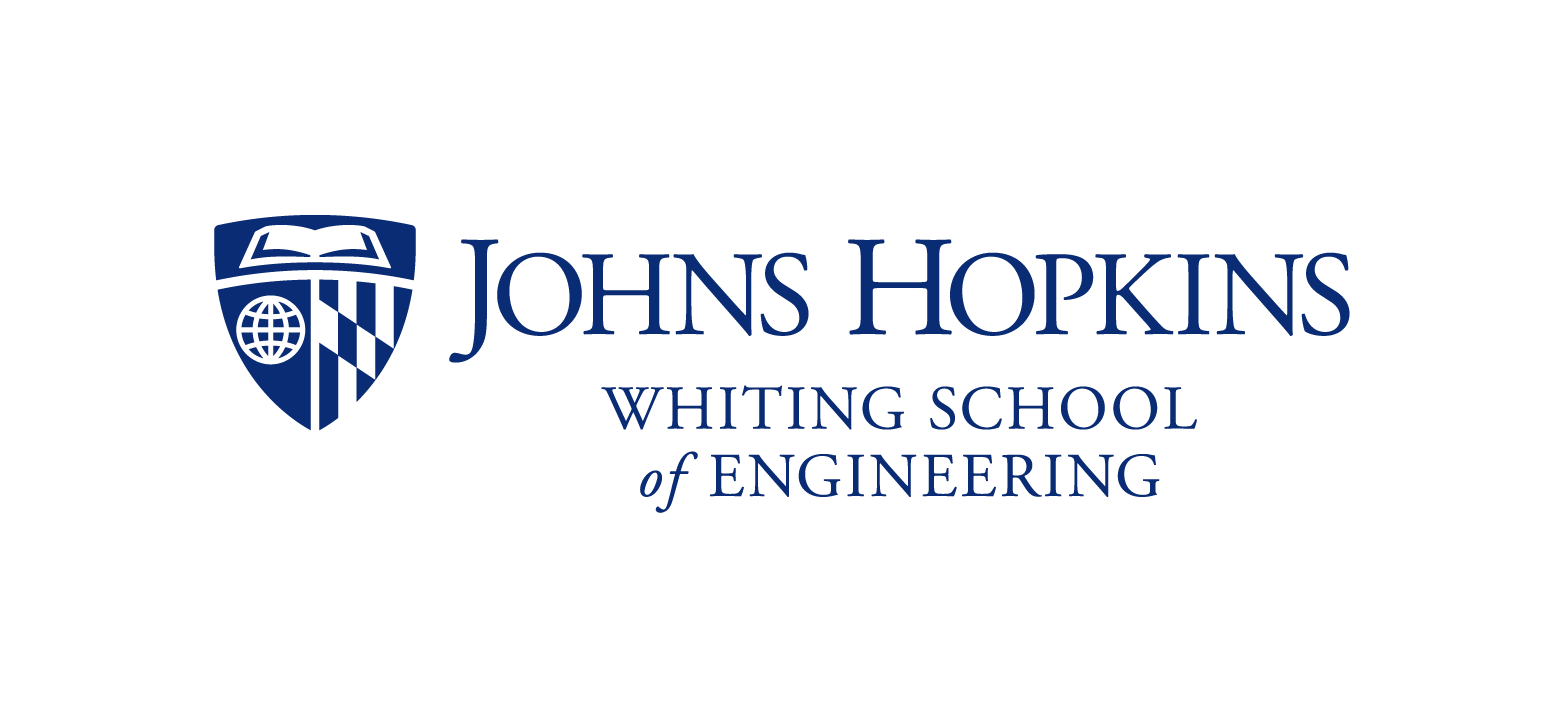 Johns Hopkins Malone Center for Engineering in Healthcare
601.456/601.656/601.356 CIS II Spring 2019